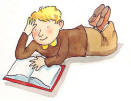 Федеральный государственный образовательный стандарт – технология продуктивного чтения
Учитель начальных классов
ГБОУ СОШ №3 г.Нефегорск
                                                                              Седина  Н. В.
Чтение – это окошко, через которое дети видят
 и познают мир и самих себя. 
Оно открывается перед ребёнком лишь тогда,
когда, наряду с чтением,
 одновременно с ним и даже раньше, 
чем впервые раскрыта книга,
 начинается кропотливая работа над словами.
В.А. Сухомлинский
Технология формирования типа правильной читательской деятельности (технология продуктивного чтения) обеспечивает понимание  текста за счет овладения приемами его освоения на этапах  до чтения,  во время чтения и после чтения
I этап. Работа с текстом до чтения.Цель: развитие такого важнейшего читательского умения, как антиципация.
Антиципация (предугадывание предстоящего чтения).
Определение смысловой, тематической, эмоциональной направленности  текста, выделение его героев по названию произведения, ключевым словам, предшествующим тексту иллюстрациям.
Постановка целей урока с учетом  общей (учебной, мотивационной, эмоциональной, психологической) готовности учащихся к работе.
II этап. Работа с текстом во время чтения
Первичное чтение текста. Самостоятельное жужжащее чтение.
Выявление первичного восприятия.
Перечитывание текста.
Анализ текста (приёмы: диалог с автором через текст, комментированное чтение).
Обобщение прочитанного.
Обращение (в случае необходимости) к отдельным фрагментам текста.
Выразительное чтение текста.
Диалог с автором.
С точки зрения методики преподавания – приём работы с текстом во время его чтения. 

	С точки зрения сформированного читателя – это естественная беседа с автором через текст.
Диалог с автором.
Находить в тексте прямые и скрытые авторские вопросы;
Задавать свои вопросы;
Обдумывать предположения о дальнейшем содержании текста;
Проверять, совпадают ли предположения с замыслом автора;
Включать воображение.
Комментированное чтение
Озвучивают текст дети, а комментирует его учитель.
Вставлять в общий разговор интересные и мотивированные текстом рассуждения учащихся.
Комментарий должен быть коротким.
Комментарий ни в коем случае не должен превращаться в беседу.
Комментируется текст в том месте, где это действительно необходимо.
III этап. Работа с текстом после чтения
Концептуальная (смысловая) беседа по тексту.
Коллективное обсуждение прочитанного, дискуссия.
Работа с заглавием, иллюстрациями.
Творческие задания.
Знакомство с писателем.
Работа с материалами учебника, дополнительными источниками.
Сравнение традиционного урока с продуктивным чтением.
традиционный                                                             продуктивный
До чтения                                                                           До чтения
Учитель готовит к                                          Ученики прогнозируют
восприятию текста.                                                   содержание текста.
Например, сейчас я расскажу                    Например, предположите,
 вам о писателе.                                   о чём этот текст, по его названию.
                                                           А иллюстрация   подтверждает это?
                                                            (Возникает мотивация к чтению)
Во время чтения                                    Во время чтения
Учитель сам читает вслух,              «Читаем и ведём диалог 
дети слушают.                                          с автором: задаём вопросы,
                                                                   прогнозируем ответы, 
                                                                проверяем себя по тексту»
                                                        (Возникает мотивация к чтению)

После чтения	                                  После чтения
Ученики отвечают на вопросы            Беседуем и уточняем позицию 
учителя, перечитывают текст                   автора.
 по заданиям учителя.
СПАСИБО!